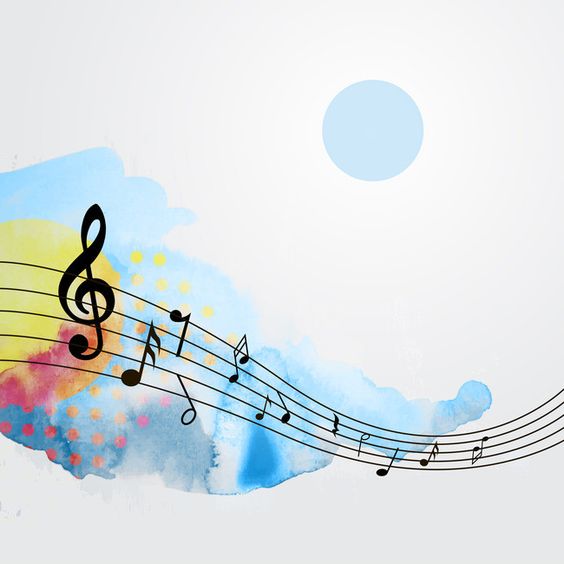 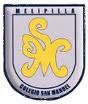 COLEGIO SAN MANUELARTES VISUALES Y  MÚSICACUARTO AÑO BÁSICO MAYOPROF. CECILIA HERNÁNDEZ C.
Objetivo Artes: Crear a partir de experiencias, intereses y temas del  entorno natural y artístico demostrando manejo de materiales y herramientas  (Papeles, cartones, pegamentos, lápices, pinturas, pínceles, tijera, etc)
Objetivo Música: Escuchar música en forma abundante de diversos contextos , culturas  y agrupaciones.
Objetivo Tecnología: Crear diseños de objetos tecnológicos simples para 
Resolver problemas desde diversos ámbitos tecnológicos y asignaturas representando sus ideas a través del dibujo
Habilidades:  Diseñar, crear, idear, experimentar, utilizar, memorizar, expresar,  manifestar
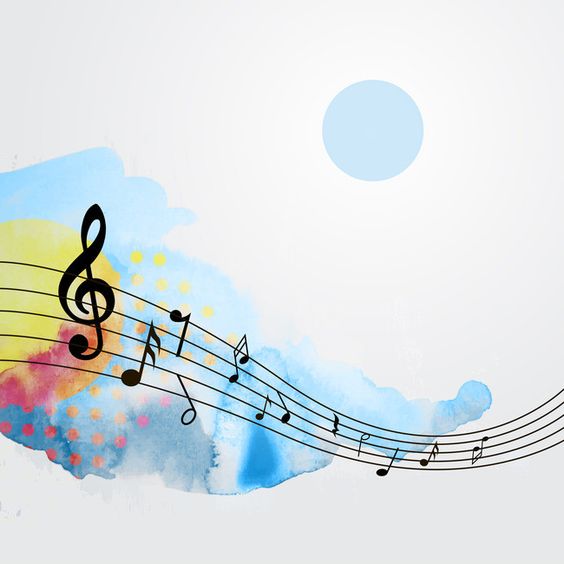 MAYO MES DEL MAR
EN CHILE
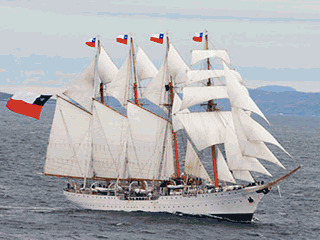 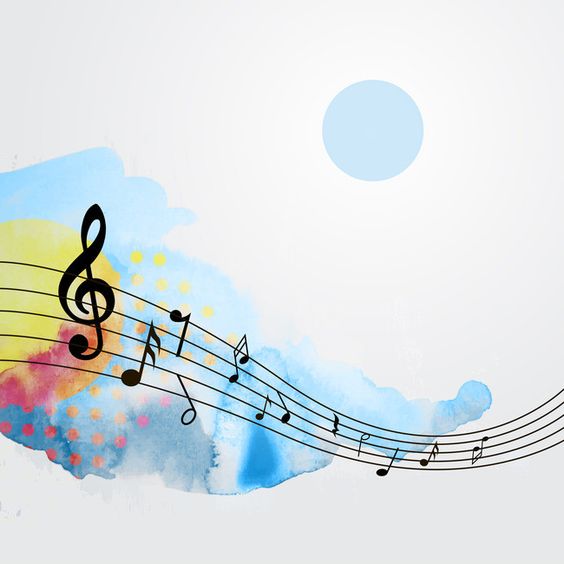 CUÁL ES LA IMPORTANCIA DEL AGUA EN CHILE

El agua es un recurso vital utilizado por todo ser viviente en la Tierra,  indispensable para el bienestar y la salud humana, así como para la  preservación del medio ambiente. El uso de los recursos hídricos va  más allá de las necesidades básicas del ser humano, siendo el agua  fundamental como fuente de energía o para su uso en la agricultura  y en los procesos industriales y  por tanto, necesaria para el  desarrollo sustentable de los países.
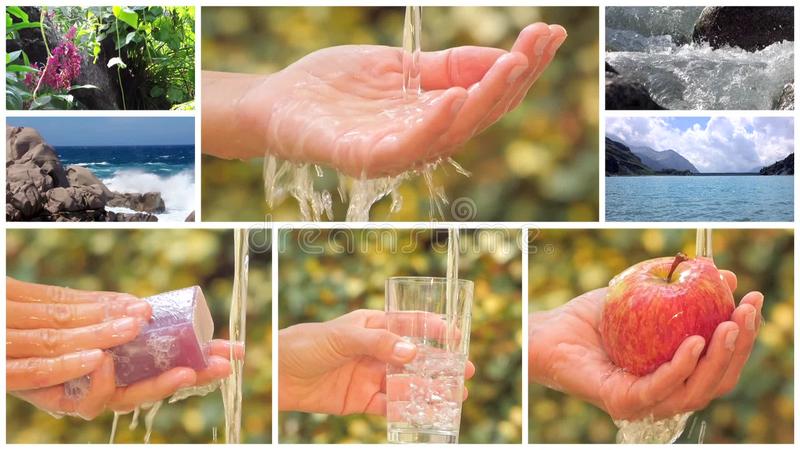 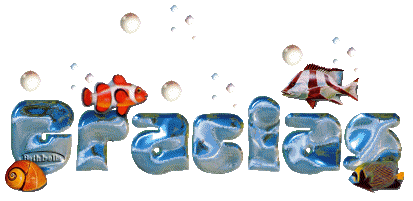 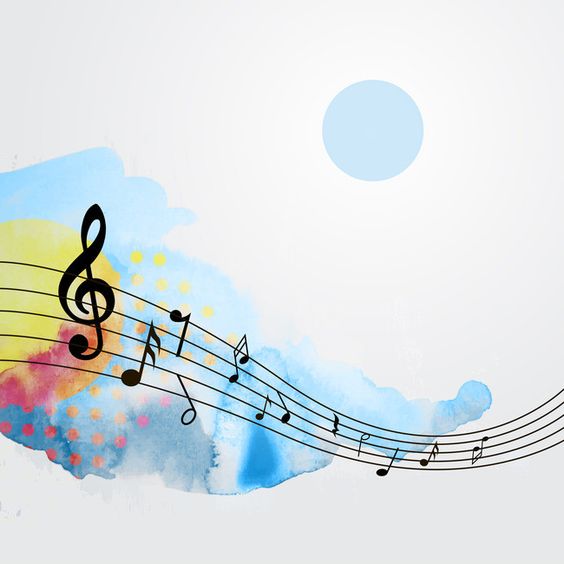 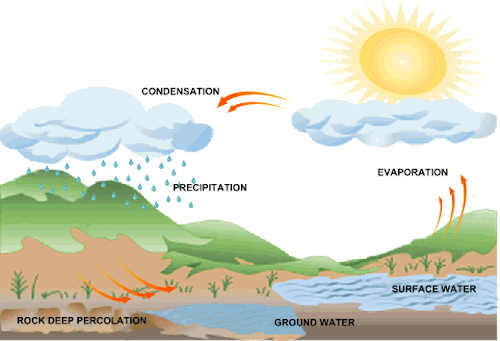 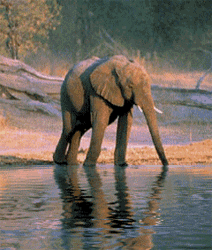 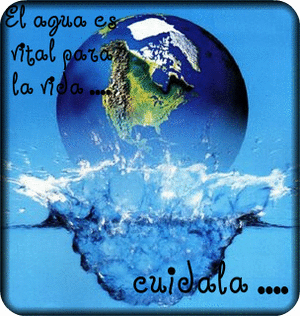 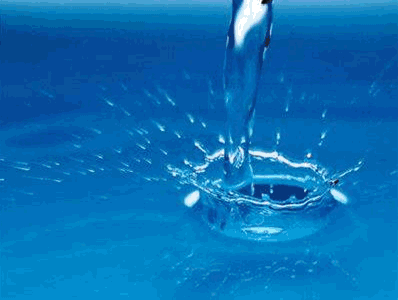 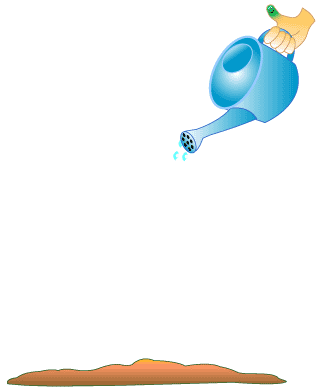 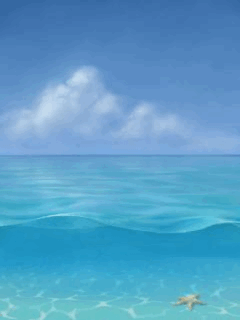 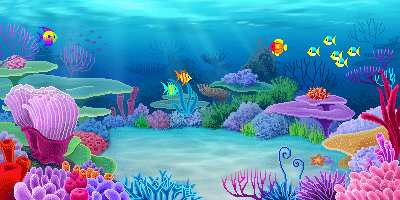 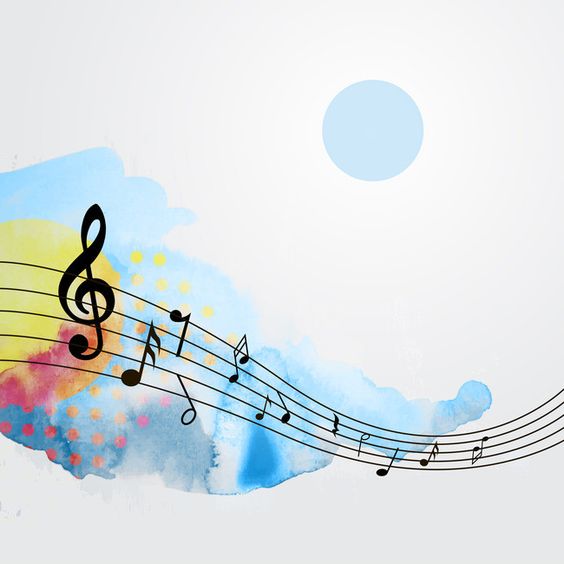 TALLER Nº I TECNOLOGÍA

  1.-  En su cuaderno o croquera de la asignatura de  Tecnología, escriba el título 
“Uso de sistemas  de  extracción de agua”
  2.-  Selecciones 3 de los dibujos de ésta diapositiva  que muestran a usted,  mecanismos  de  formas de  extracción de agua y dibújelas en su cuaderno
  3.-  Copie las siguientes palabras  en su cuaderno, investigue  y copie al lado de cada una de ellas su significado:  Palanca, Mecanismo, polea, engranaje, sistema, manivela,  hidráulica, eólico, mareomotriz.
4.- Se evaluará la presentación de la  evidencia de la tarea completa, fotografiar y enviar al 
 mail  ceciliahartecmus@gmail.com,   antes del 29 de  Mayo
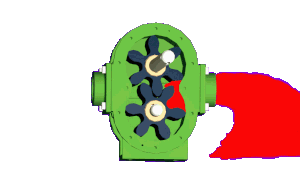 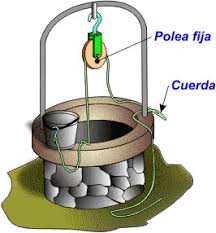 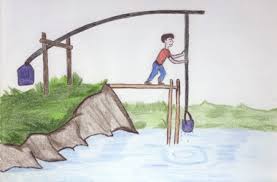 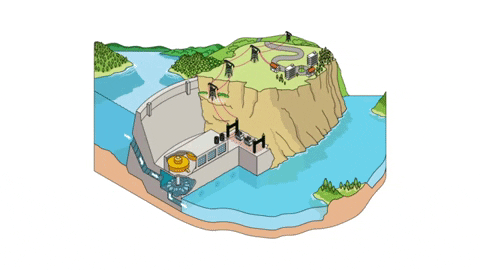 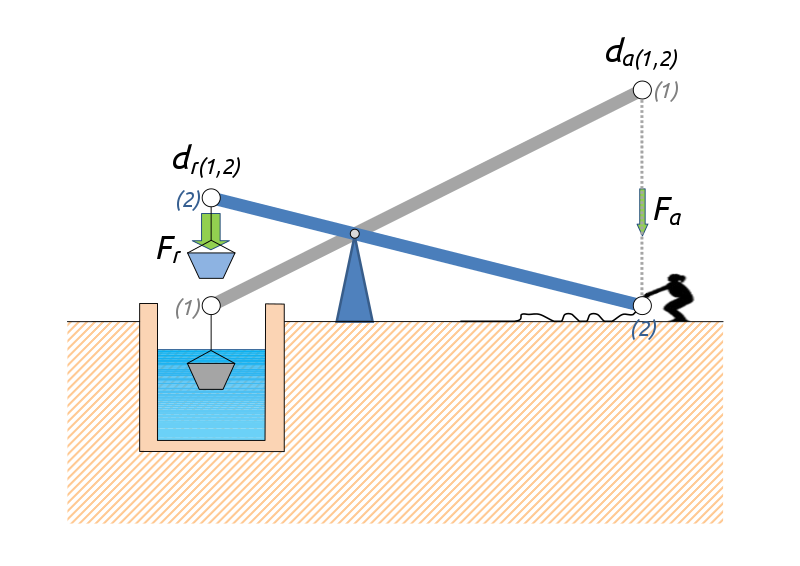 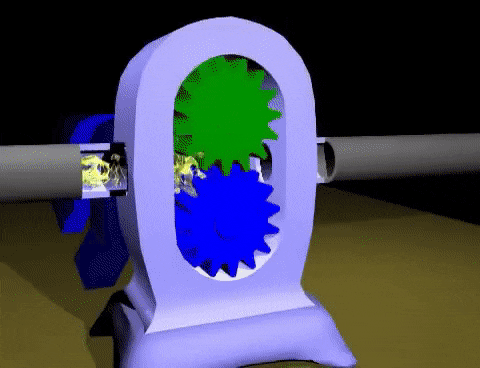 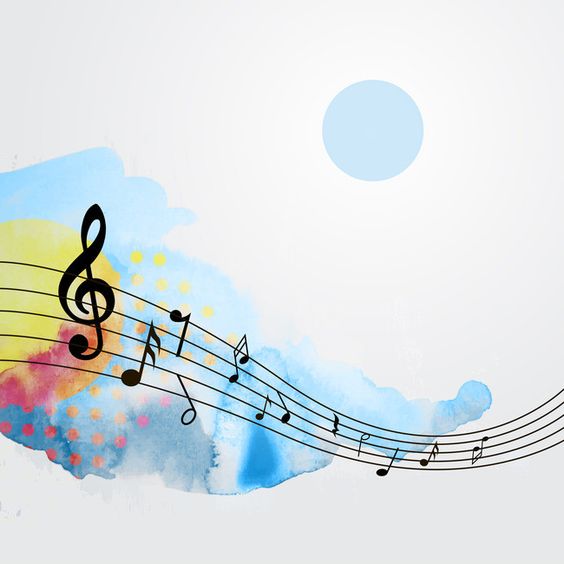 TALLER II MÚSICA
1.- Descargue, escuche y lea la letra de la canción
2.- Siga su ritmo 
3.- Memorice su letra y cántela acompañada  (o) de la canción de fondo con
 el volumen suficiente para que se escuche su voz, por no mas de un minuto, 
anímese, usted puede, se trata de  ir perdiendo los miedos  escénicos, no se 
evaluará si usted canta bien o mal
4.- Pida que lo o la graben y envíe el video al mail de la asignatura , tiene hasta el 29  de mayo para enviar su presentación 
       ceciliahartecmus@gmail.com
https://www.youtube.com/watch?v=rOYLfXDyP50
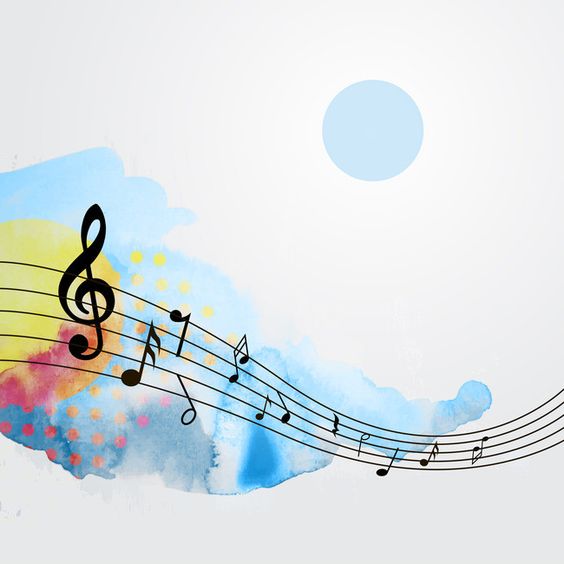 TALLER Nº III ARTES VISUALES
1.- LE PRESENTARÉ VARIAS IMÁGENES REPRESENTATIVAS  DE “MAYO DEL MES DEL MAR  EN  CHILE”
2.- ELIJA 1 Y DIBUJELA  EN SU CROQUERA O BLOCK DE DIBUJO Nº 60
3.- ELIJA LA TÉCNICA  QUE DESEE PARA RELLENO  (TÉMPERA, ACUARELA , SCRIPTO, CERA, PASTEL, RECICLAJE, ETC.), PERO LOS COLORES  QUE ELIJA  DEBEN SER SIMILARES  AL  ORIGINAL
4.- AL FINALIZAR, FOTOGRAFÍELO Y ENVÍELO AL MAIL DE LA ASIGNATURA, TIENE HASTA EL 29 DE MAYO PARA ENVIARLO    ceciliahartecmus@gmail.com
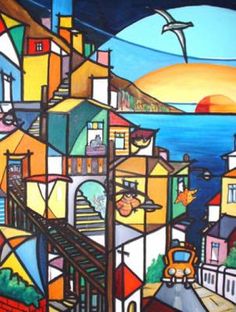 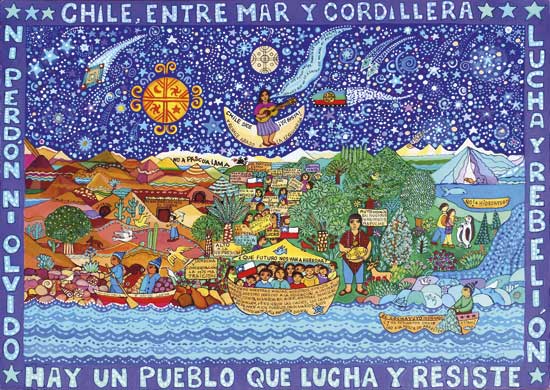 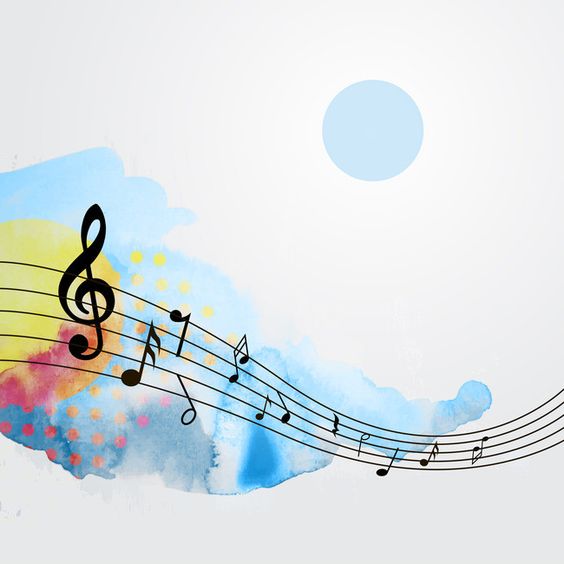 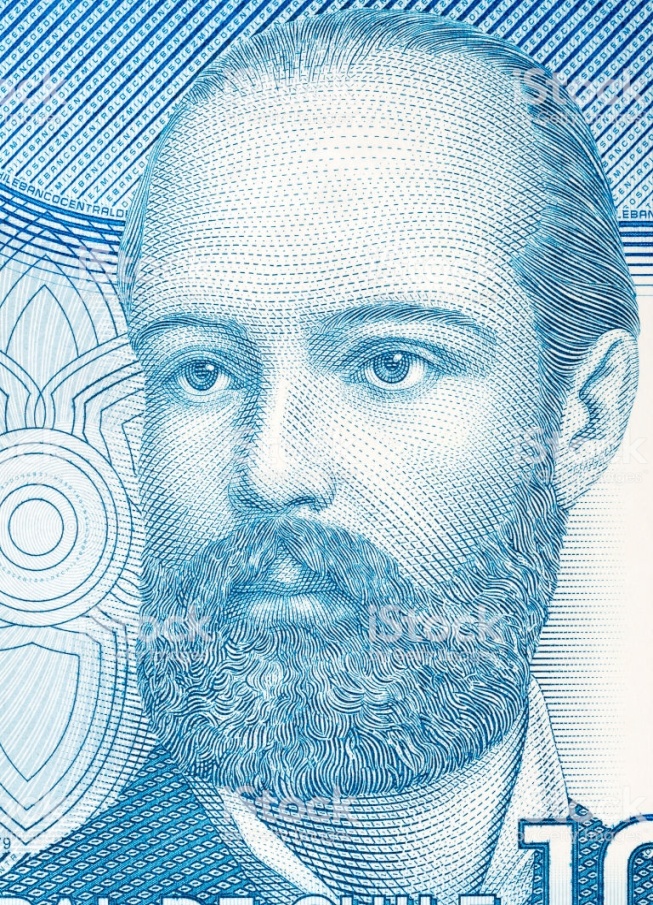 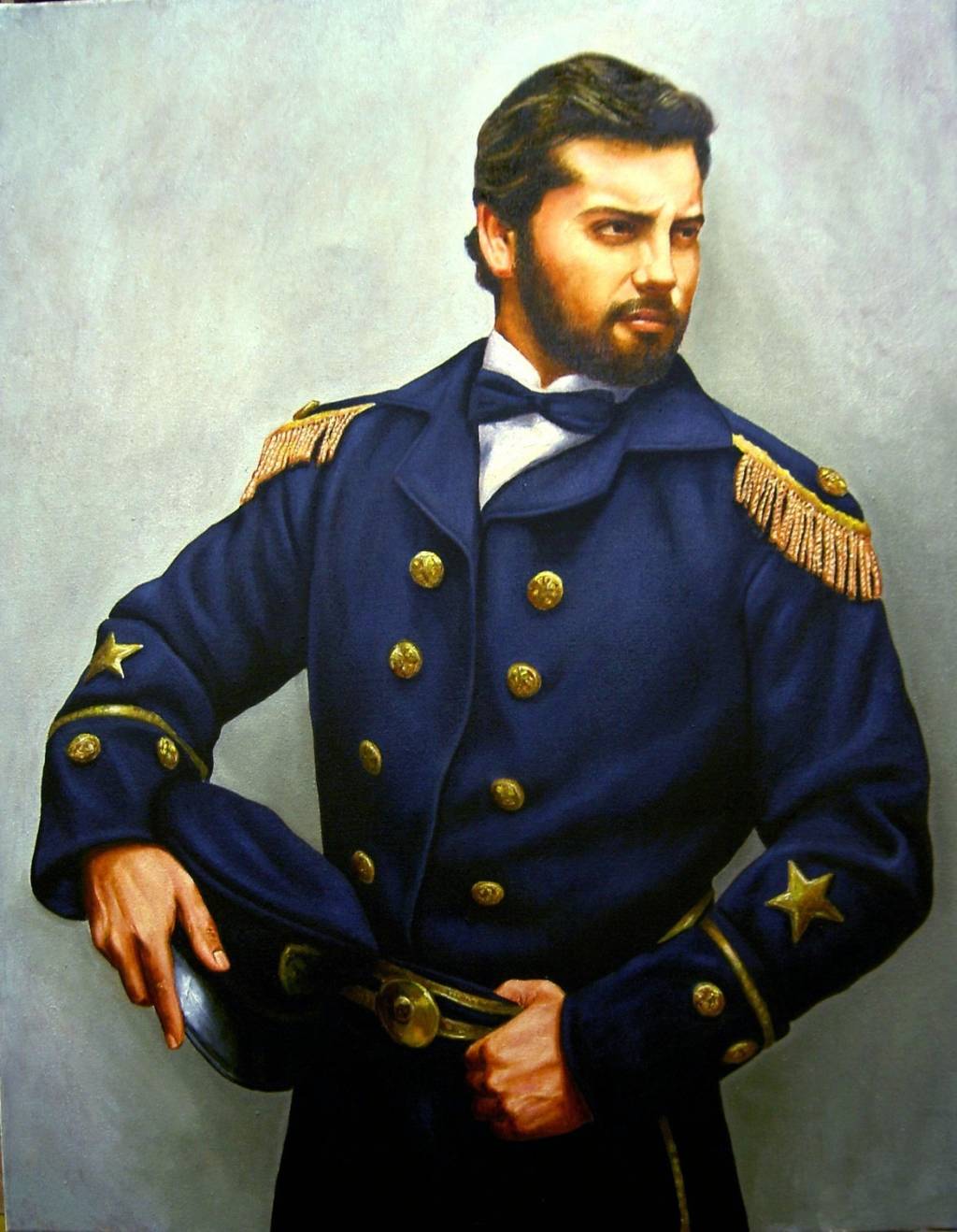 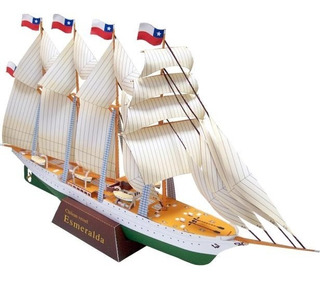 ARTURO PRAT CHACÓN
MAQUETA DE LA ESMERALDA
IGNACIO SERRANO M.
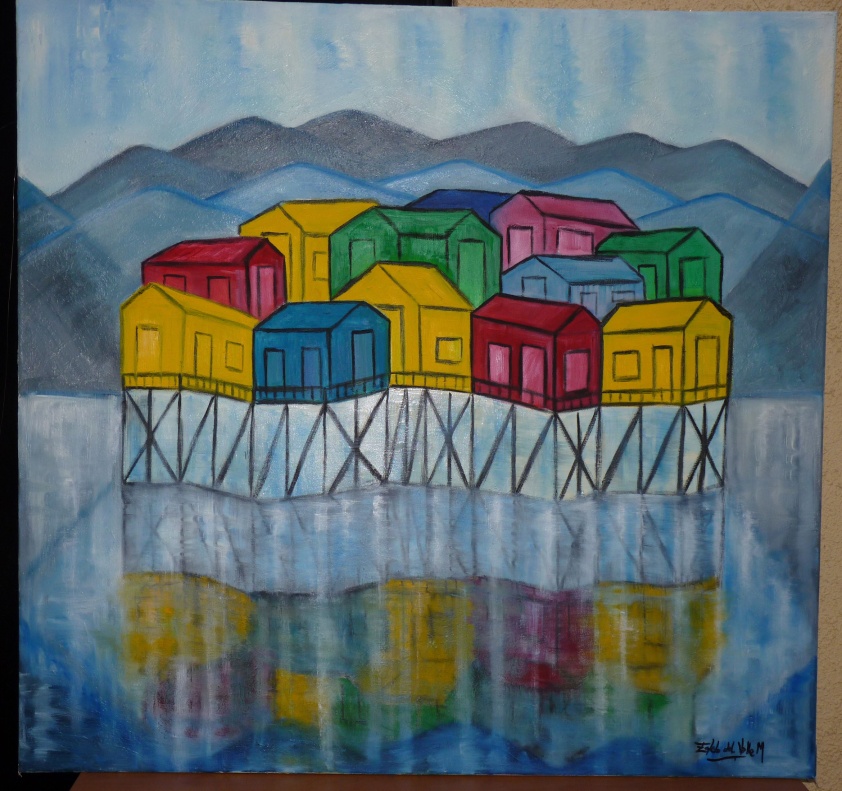 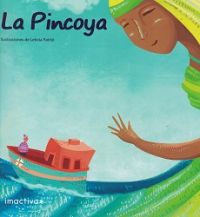 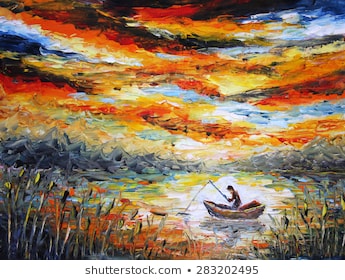 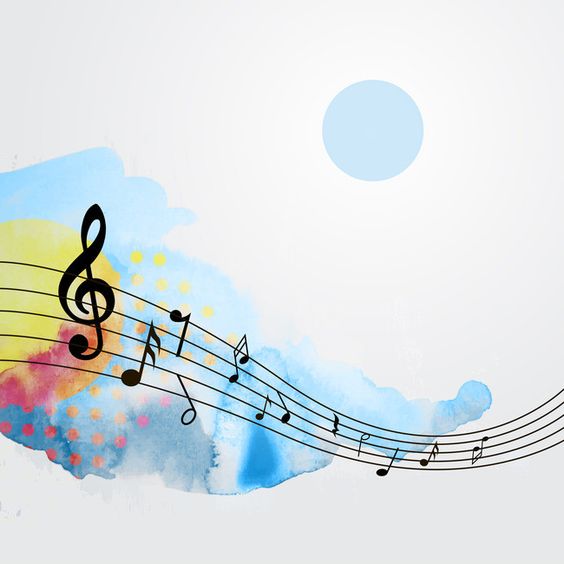 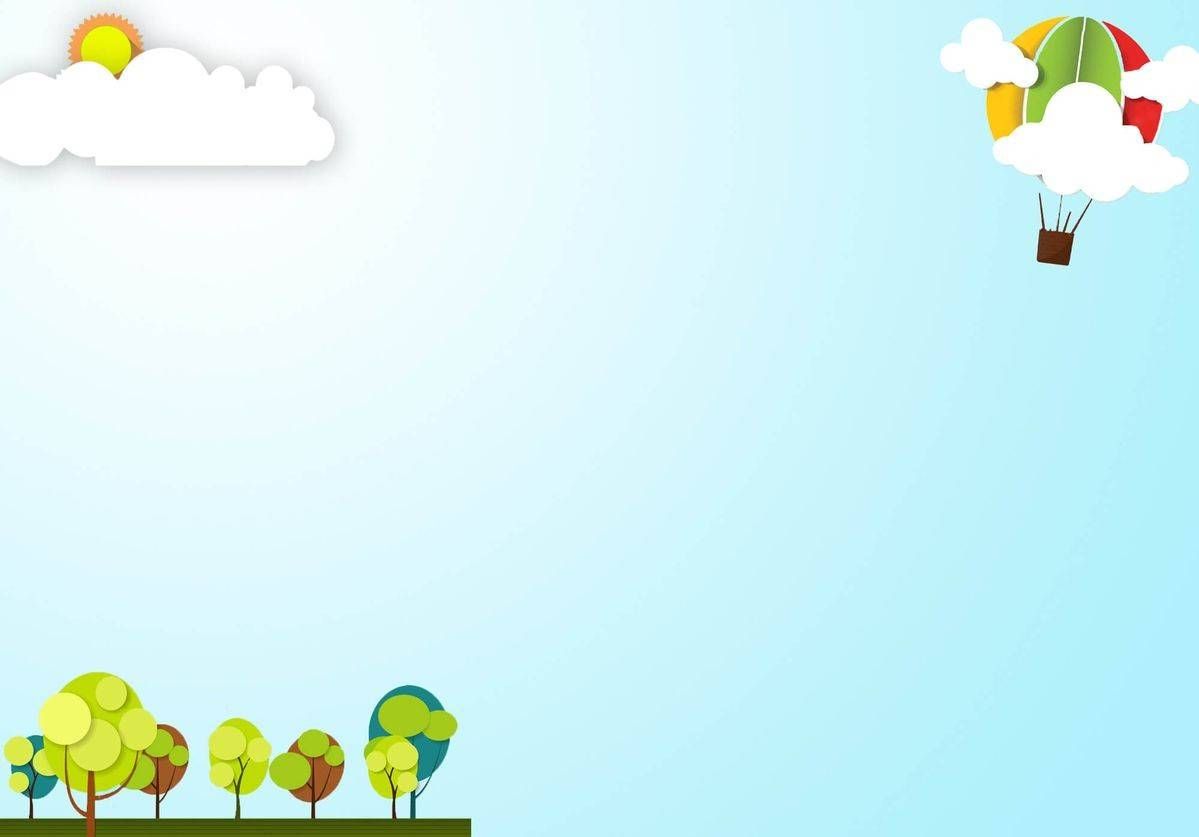 LISTA DE COTEJO PARA ARTES VISUALES
FECHA DE ENTREGA  DE  DIBUJO Y PINTURA “MES DEL MAR” 29 DE MAYO
 SU TRABAJO SERÁ PONDERADO CON UN 20%  PARA SU NOTA FINAL
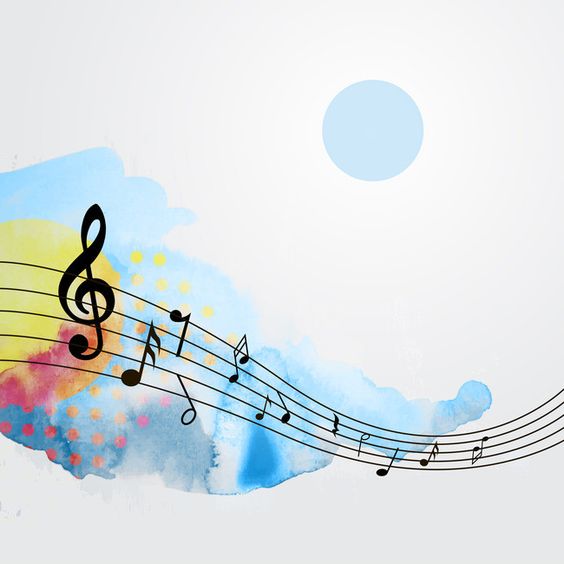 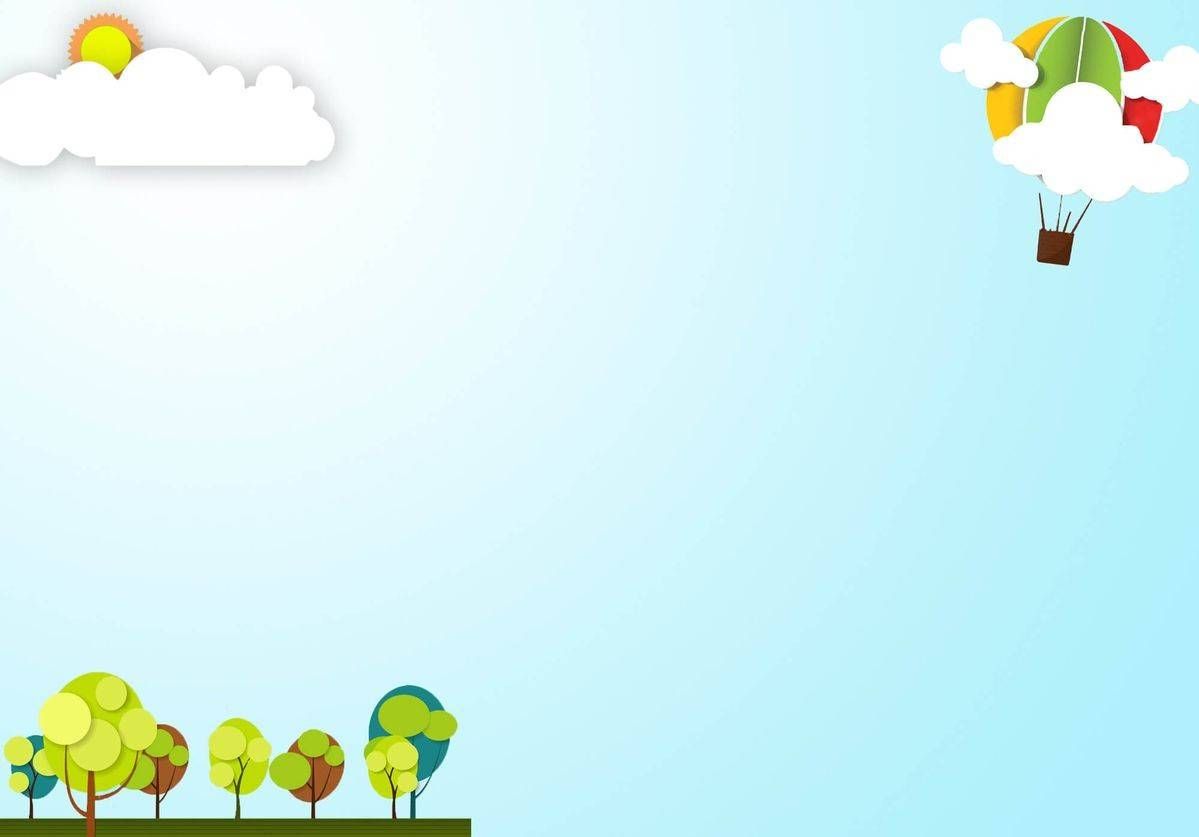 LISTA DE COTEJO PARA MÚSICA
ESTA ES LA LISTA DE COTEJO PARA EL VIDEO DONDE USTED  CANTARÁ “AGUA ES”
ENVIAR SU VIDEO  ANTES DEL 05 DE JUNIO 
SU TRABAJO  SERÁ PONDERADO CON UN 20 %  PARA SU NOTA FINAL